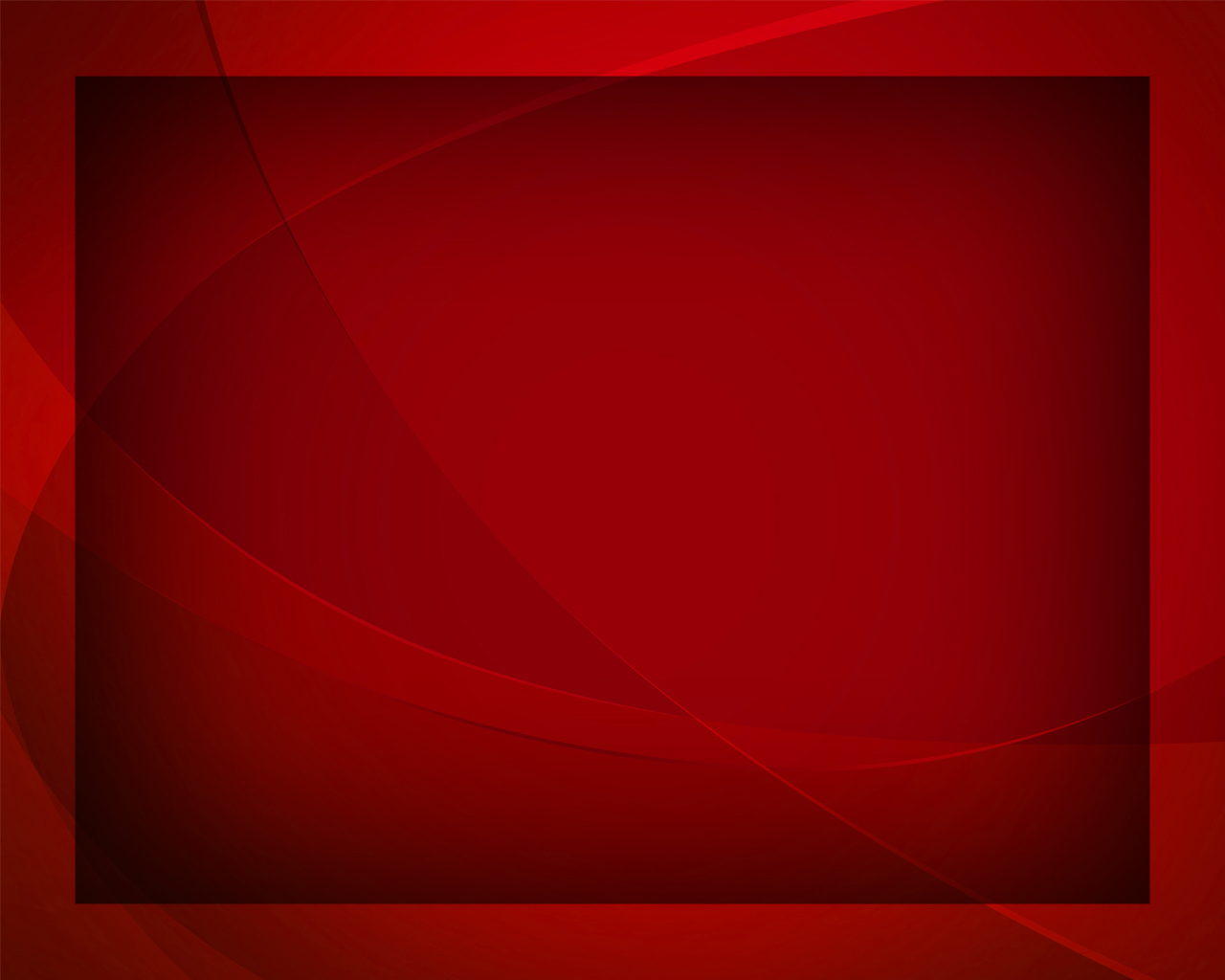 Образ Иисуса
Гимны надежды №214
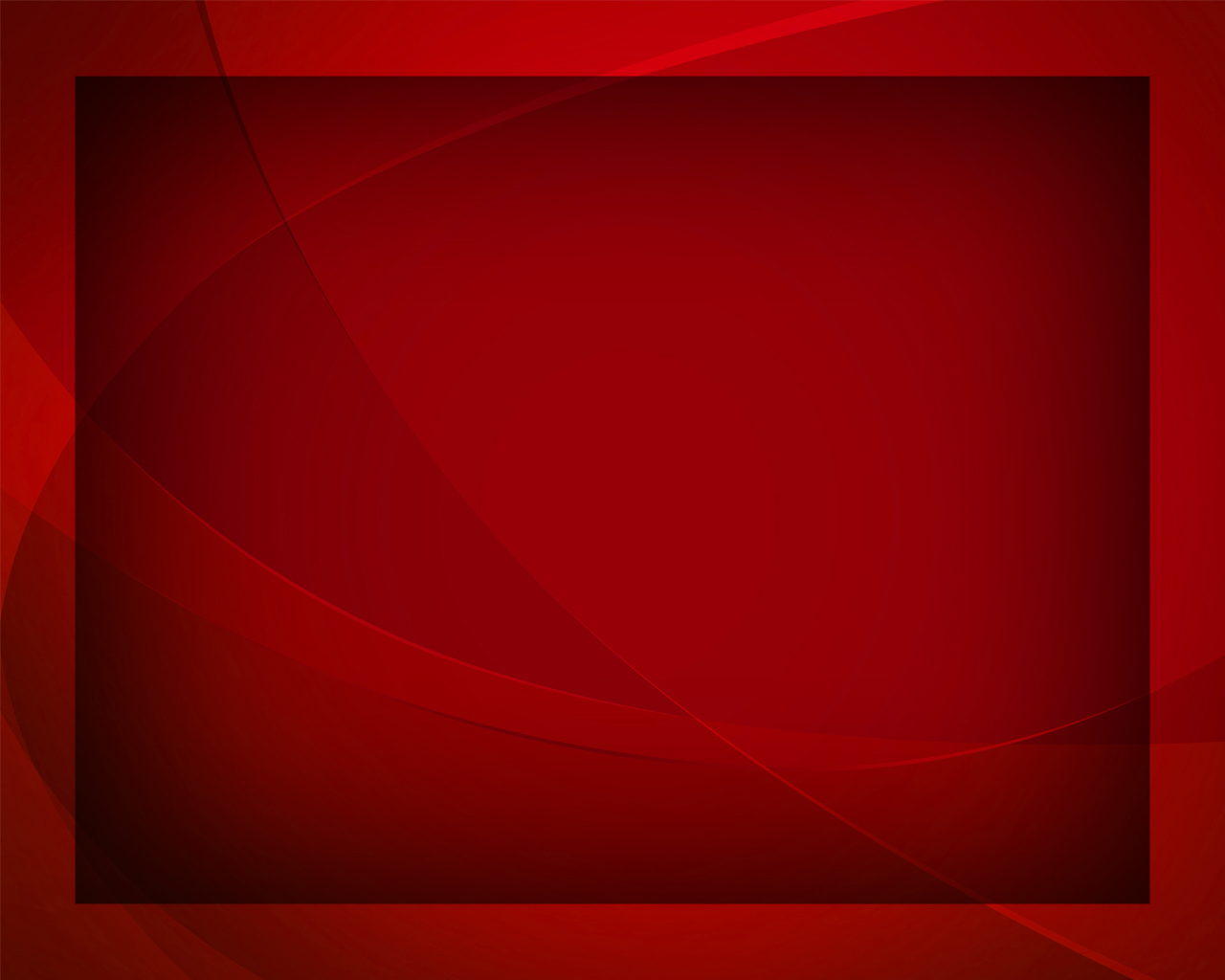 Отче, научи меня 
Пламенно 
любить Тебя,
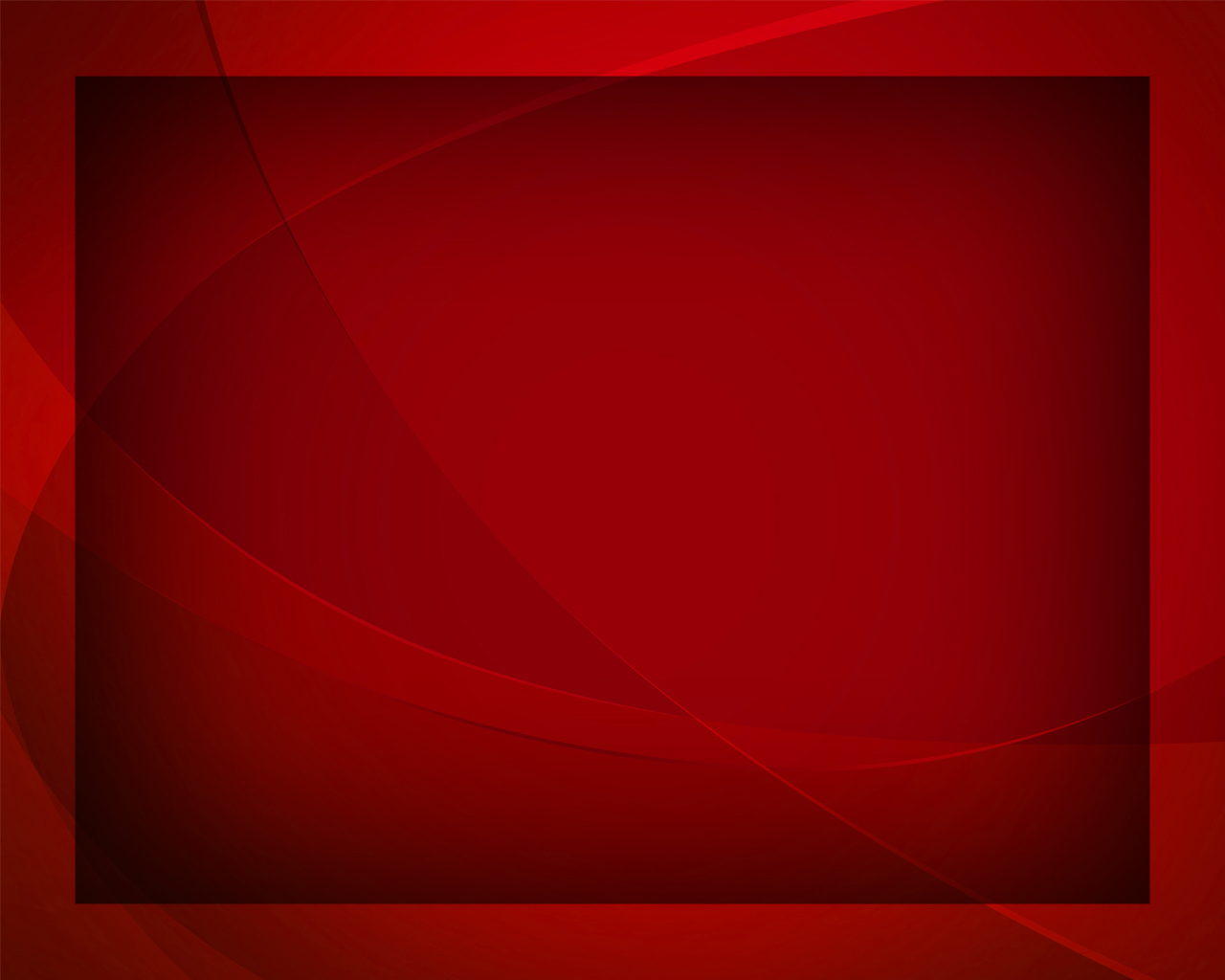 Чтобы был похожим я 
На Христа Иисуса.
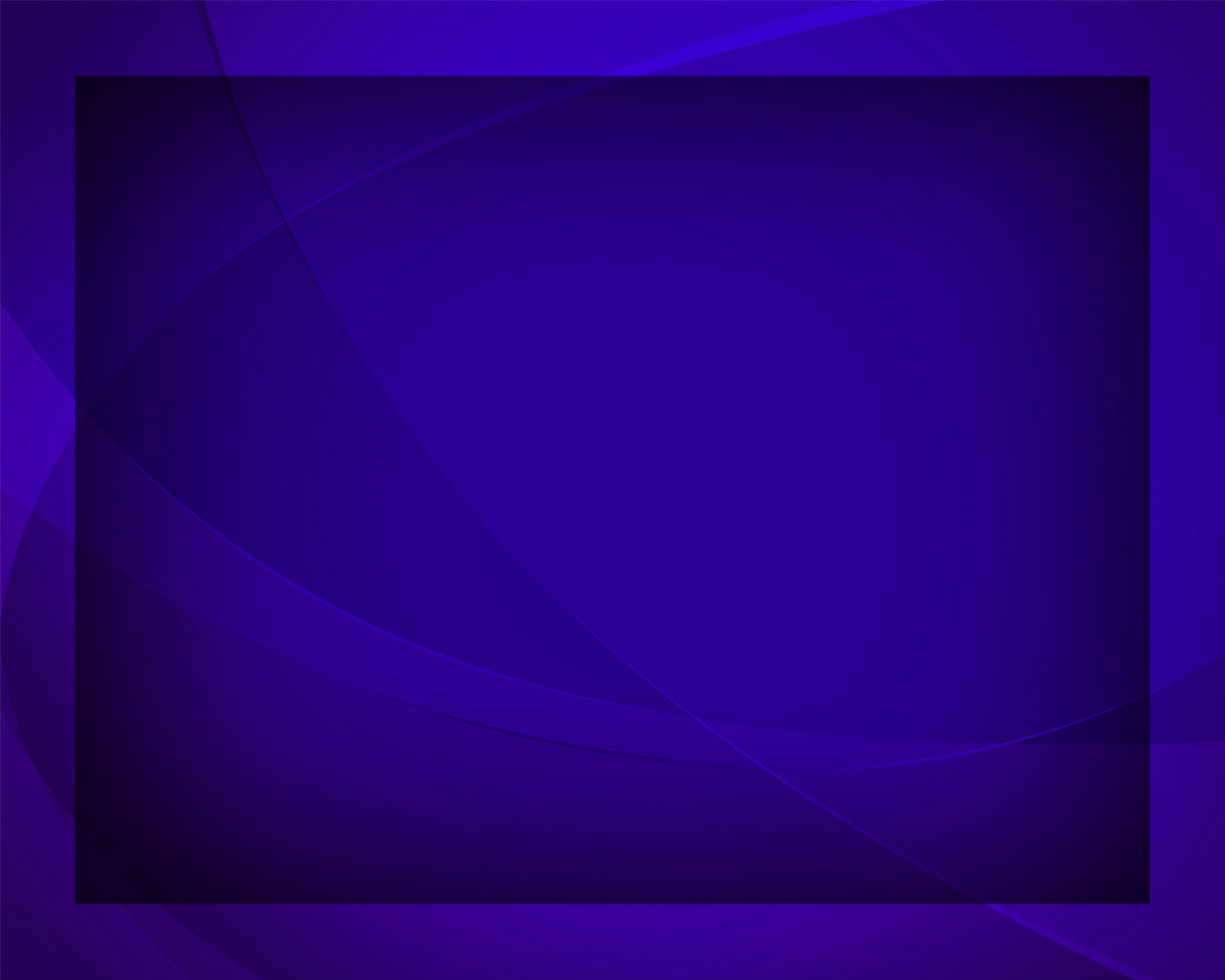 Образ Иисуса, 
Образ Иисуса, 
Да сияет 
он во мне, 
Образ Иисуса!
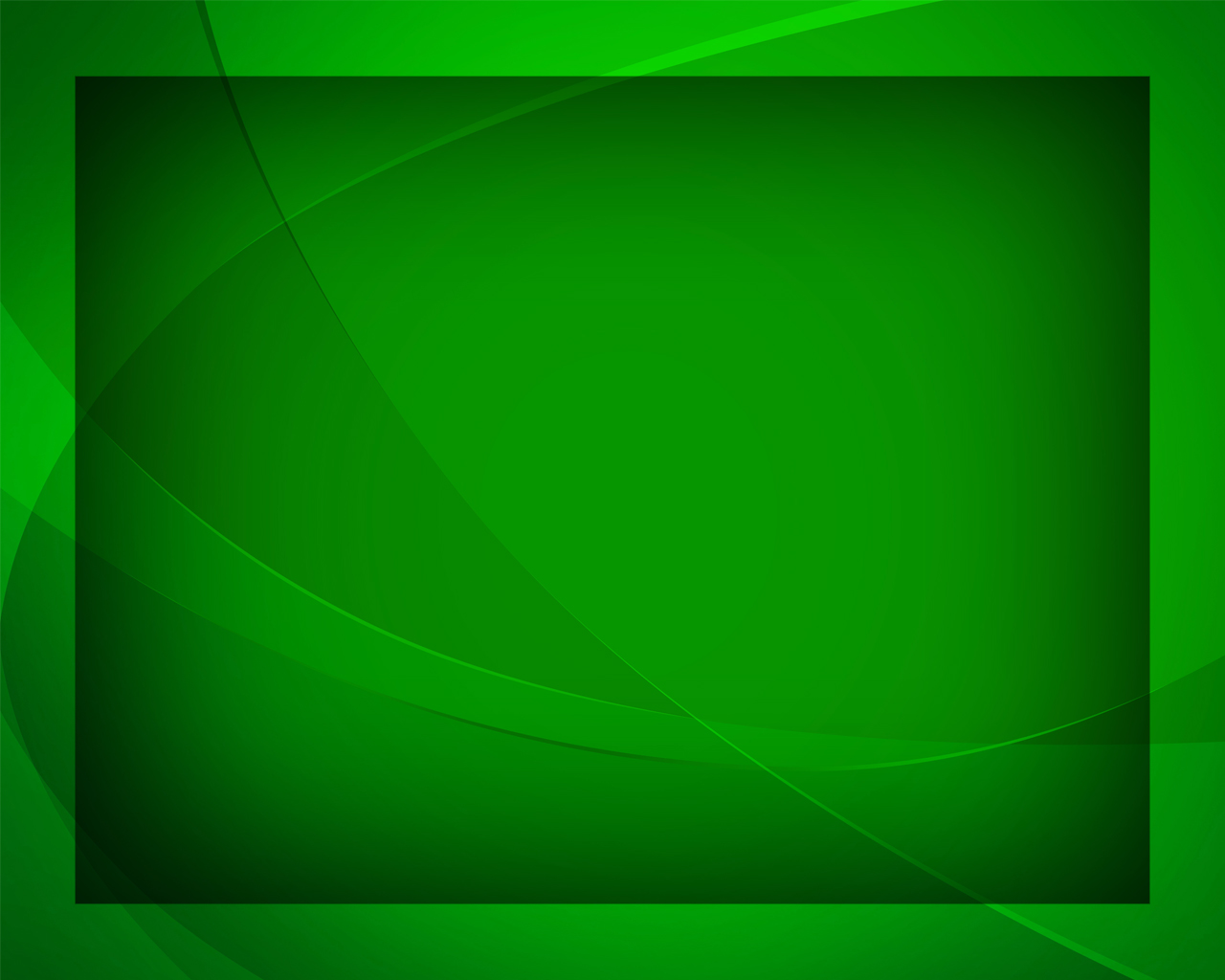 Буду на Тебя взирать, 
Слово Божие читать,
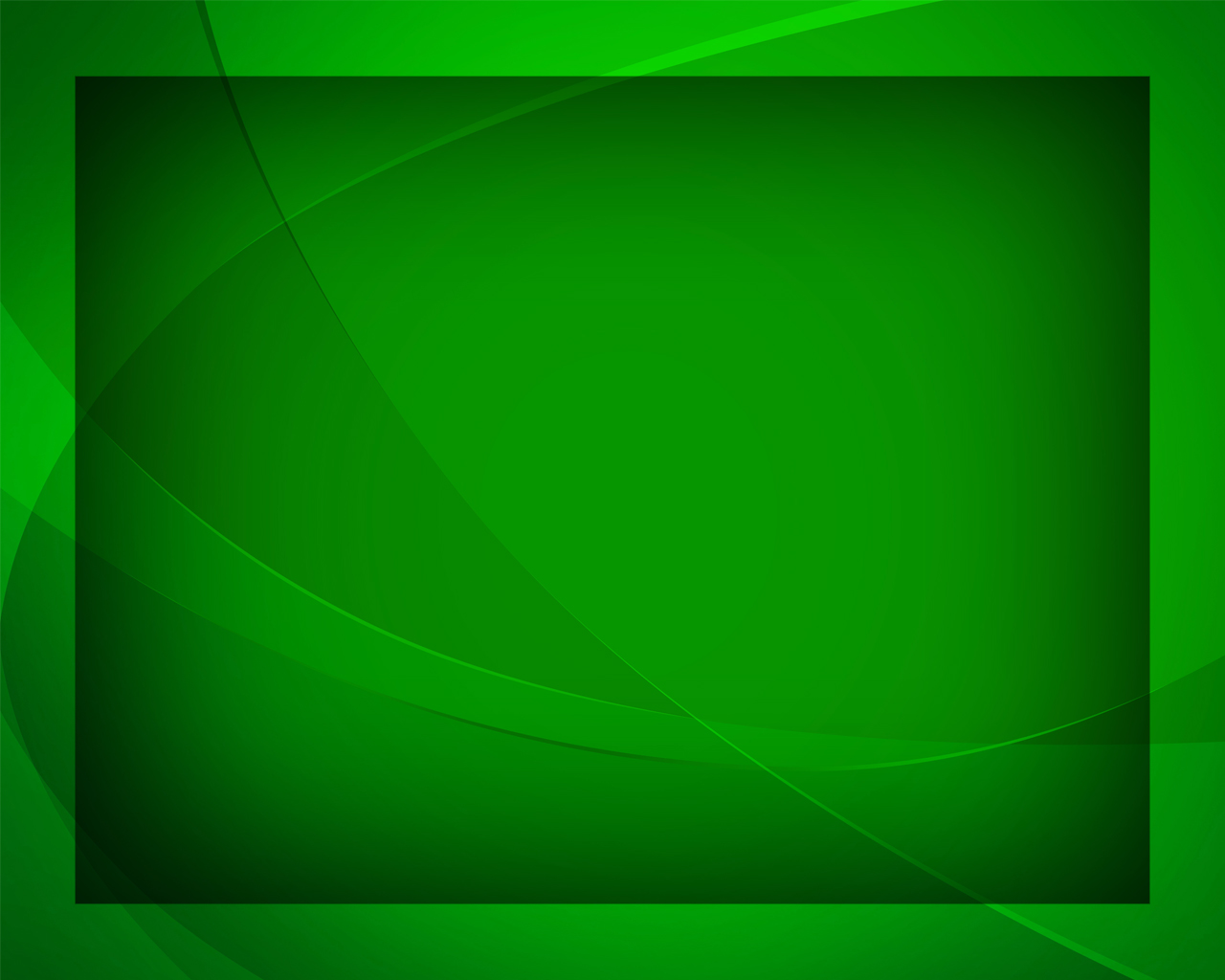 Чтобы мне подобным стать 
Господу Иисусу.
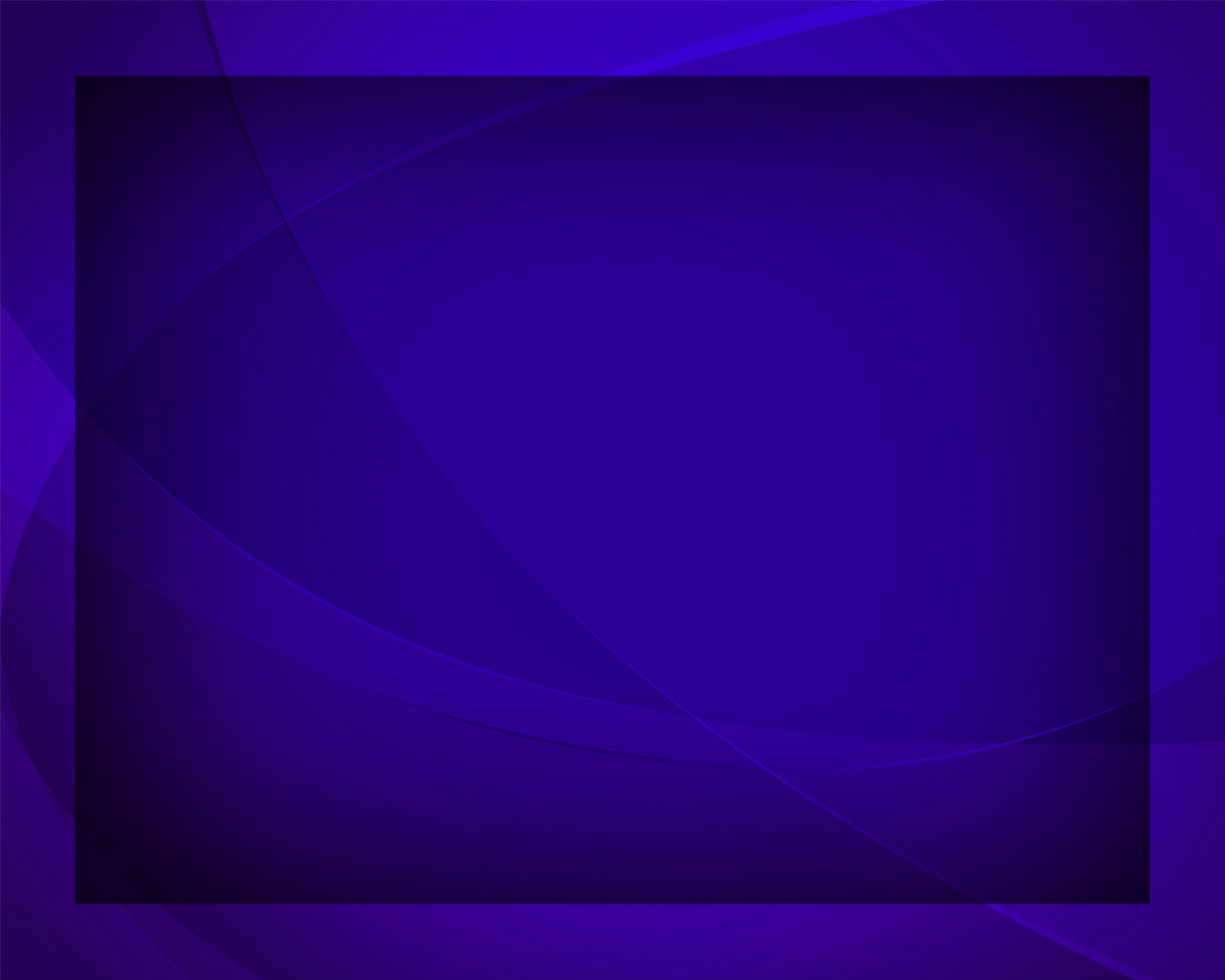 Образ Иисуса, 
Образ Иисуса, 
Да сияет 
он во мне, 
Образ Иисуса!
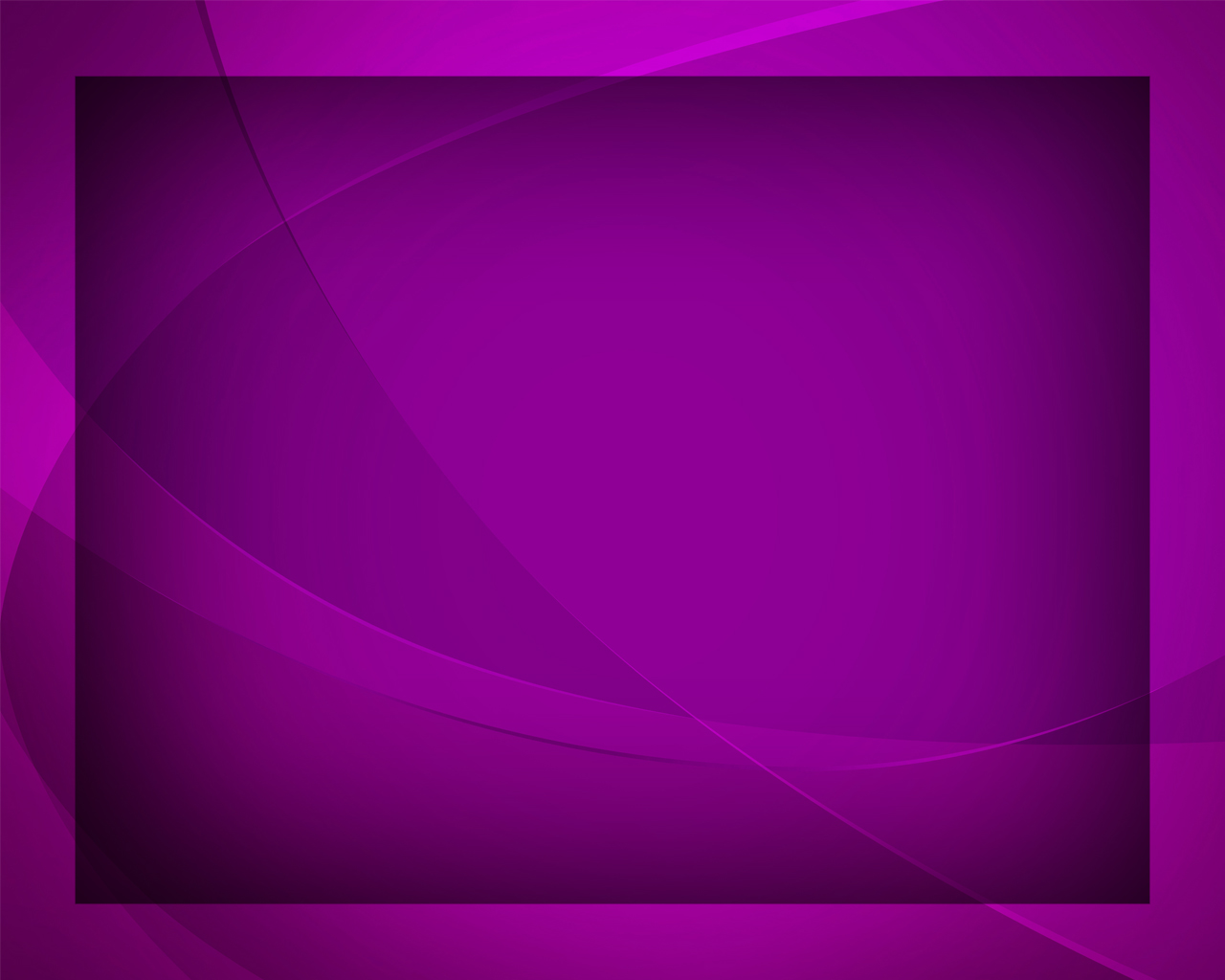 Верю, скоро 
Ты придёшь, 
В небеса меня возьмёшь,
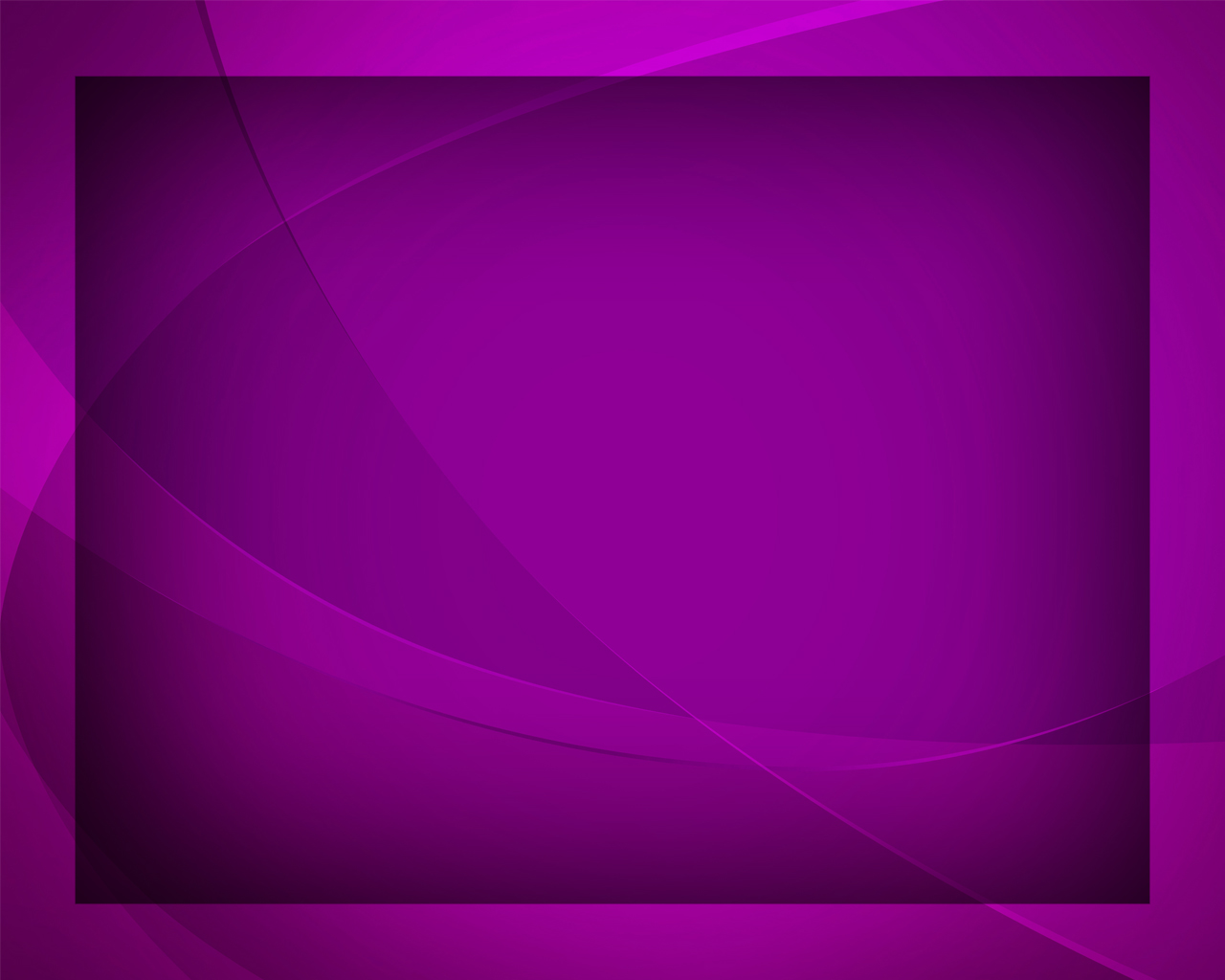 Буду я тогда похож
На Христа Иисуса.
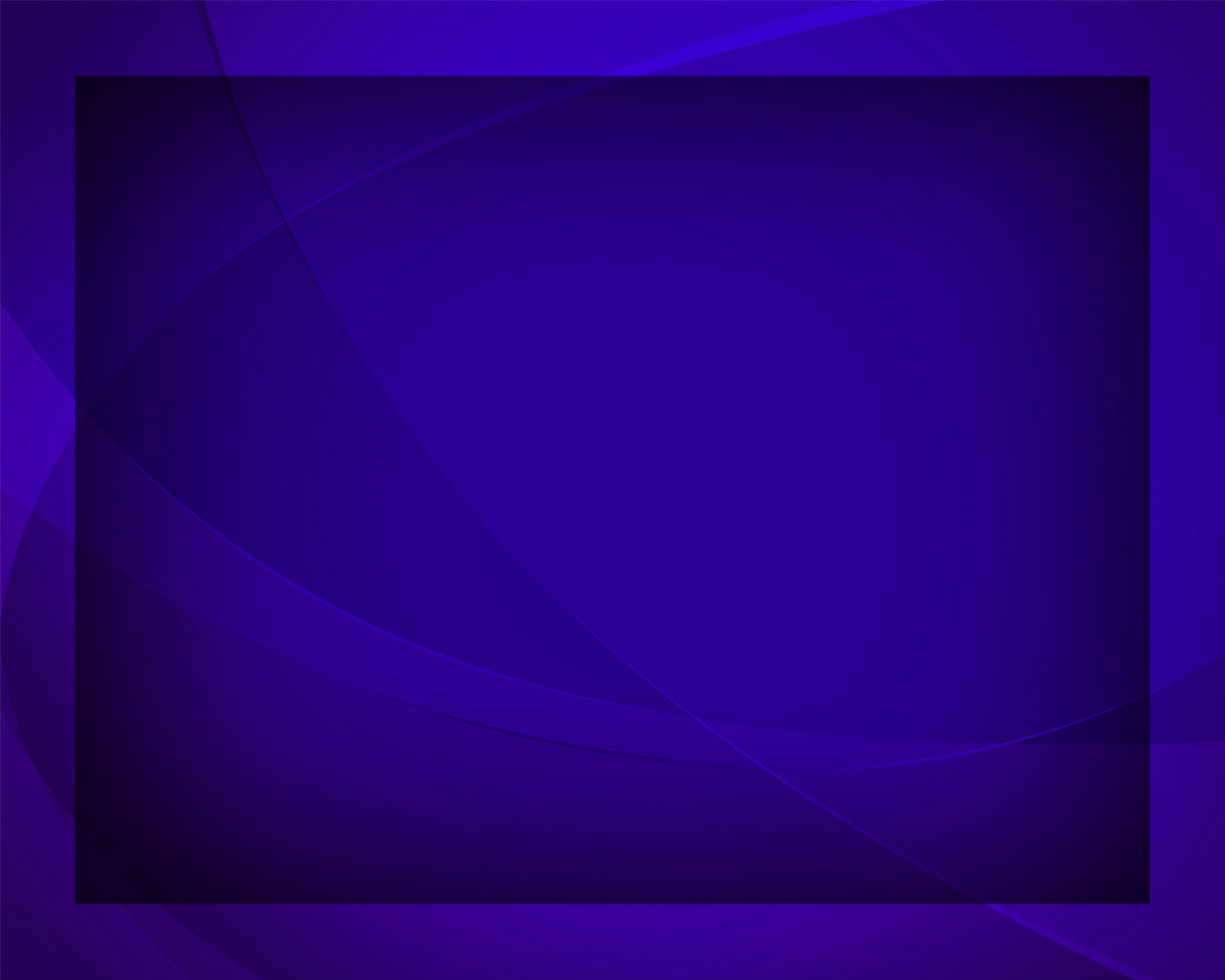 Образ Иисуса, 
Образ Иисуса, 
Да сияет 
он во мне, 
Образ Иисуса!
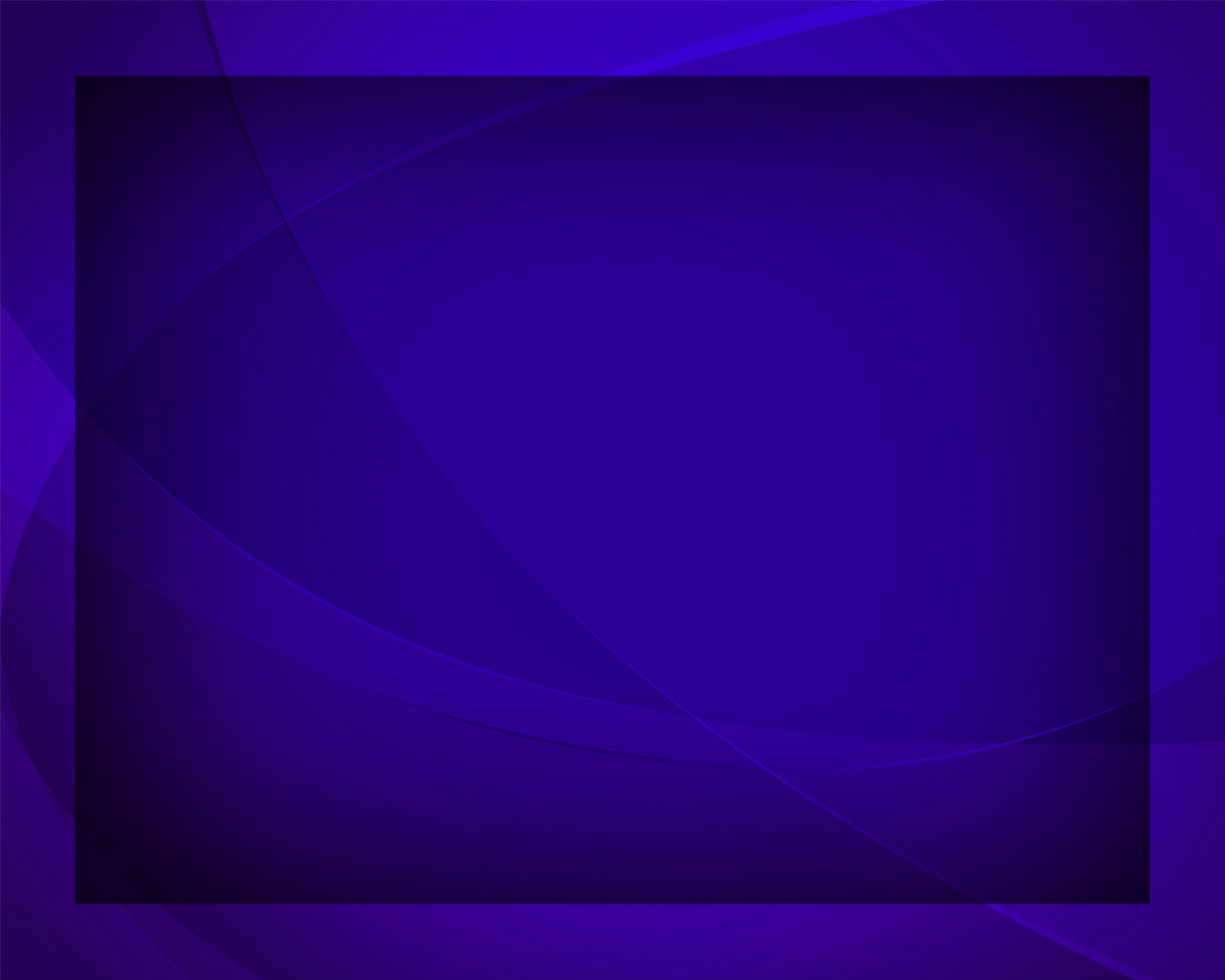